স্বাগতম
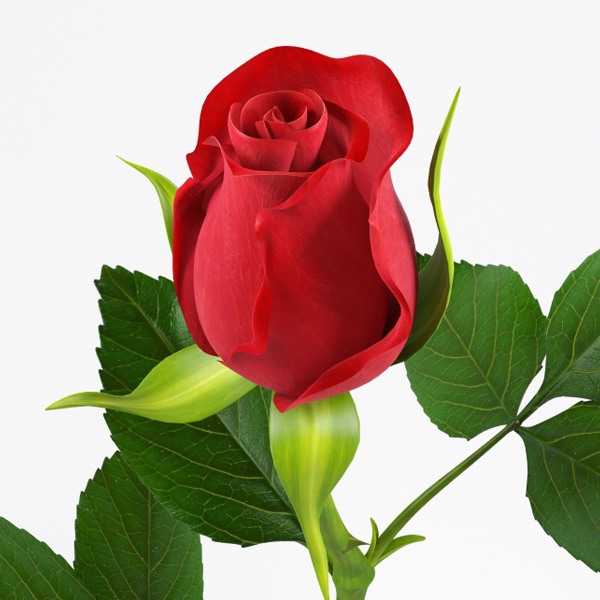 শিক্ষক পরিচিতি
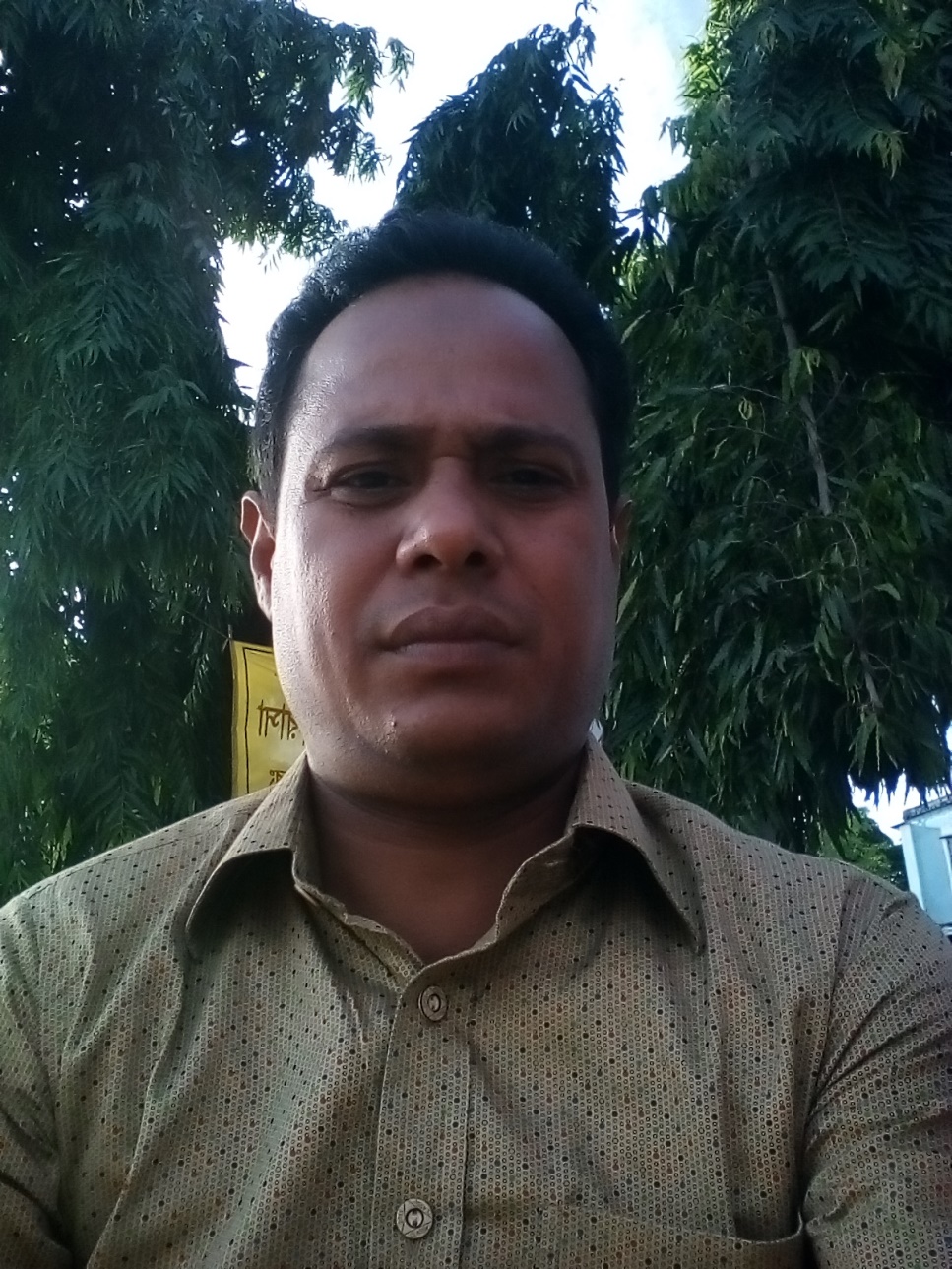 মোঃআসলাম আলী
প্রভাষক,পদার্থবিজ্ঞান বিভাগ,
নন্দনগাছী ডিগ্রী কলেজ, 
চারঘাট,রাজশাহী.
পাঠ পরিচিতি
বিষয়ঃ উচ্চমাধ্যমিক পদার্থবিজ্ঞান ২য় পত্র ।
শ্রেণিঃ দ্বাদশ
অধ্যায়ঃ ৪র্থ
তড়িত প্রবাহের চৌম্বকীয় ক্রিয়া ও চুম্বকত্ব ।
নিচের চিত্রগুলো লক্ষ্য করঃ
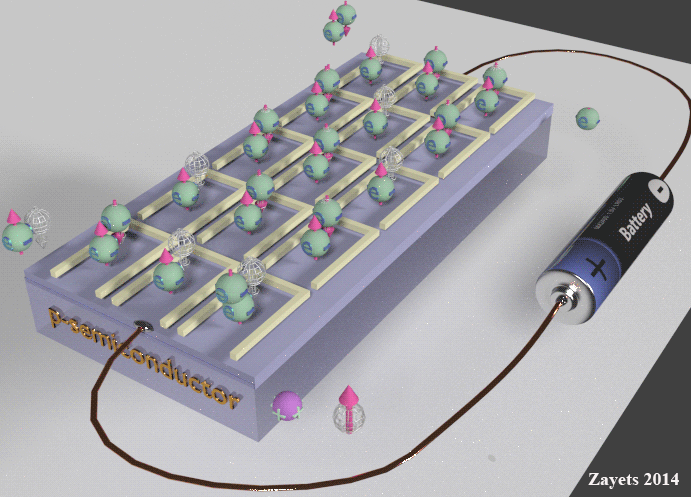 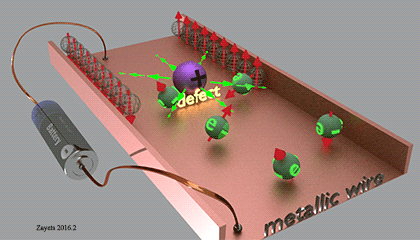 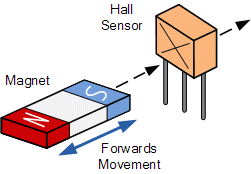 নিচের চিত্রগুলো লক্ষ্য করঃ
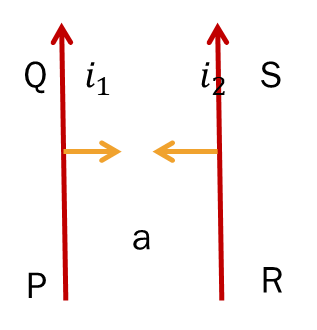 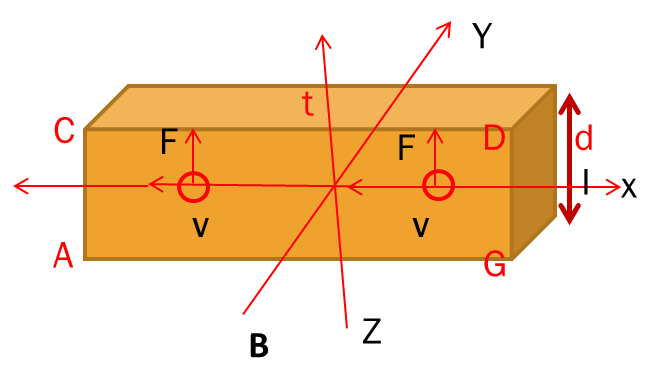 তড়িতবাহী সমান্তরাল পরিবাহীর মধ্যে ক্রিয়াশীল বল
হল প্রভাব ও হল বিভব
পূর্ব জ্ঞান
*বায়োট-স্যাভার্ট সূত্র  কী ? 
*চৌম্বক বল  কি ?
*বায়োট-স্যাভার্ট সূত্রে গাণিতিক রূপ লিখ । 
*শূন্য স্থানে চৌম্বক প্রবেশ্যতার মান কত ?
*টেসলা কিসের একক ?
আজকের পাঠ
লরেঞ্জ বল ।
চৌম্বক ক্ষেত্রে  স্থাপিত তড়িৎবাহী তারের উপর প্রযুক্ত বলের রাশিমালা । 
তড়িতবাহী সমান্তরাল পরিবাহীর মধ্যে ক্রিয়াশীল বলের রাশিমালা ।   
হল প্রভাব । 
 হল বিভবের রাশিমালা ।
শিখনফল
লরেঞ্জ বল ব্যাখ্যা করতে পারবে ।
তড়িতবাহী তারে প্রযুক্ত বল ব্যাখ্যা করতে পারবে।
তড়িতবাহী সমান্তরাল তারের প্রযুক্ত বল ব্যাখ্যা করতে পারবে।
হল প্রভাব ব্যাখ্যা করতে পারবে ।
হল বিভব ব্যাখ্যা করতে পারবে ।
লরেঞ্জ বল
লরেঞ্জ বলঃ কোন স্থানে একই সময়ে একটি তড়িৎক্ষেত্র ও একটি চৌম্বকক্ষেত্র বিদ্যমান থাকলে সেখানে একটি গতিশীল চার্জ যে লব্ধি বল অনুভব করে তাকে লরেঞ্জ বল বলে।
চৌম্বক ক্ষেত্রে  স্থাপিত তড়িৎবাহী তারের উপর প্রযুক্ত বল।
চৌম্বক ক্ষেত্রে স্থাপিত তারটি যে বল অনুভব করে তা ক্ষেত্রের অভিমুখ ও পরিবাহীর মধ্যবর্তী  কোণের সাইনের সমানুপাতিক , পরিবাহীর দৈর্ঘ্যের সমানুপাতিক , প্রবাহ মাত্রার সমানুপাতিক  ও চৌম্বক ক্ষেত্রের ফ্লাক্স ঘনত্বের সমানুপাতিক । অর্থাৎ 
  F  α sinθ , 
  F  α  l   , 
  F  α   i   ,   
  F  α   B , 
       এগুলোকে একত্রে করলে পাই,F α ilB sinθ  
          বা  F  = KBilsinθ, k সমানুপাতিক ধ্রুবক । 
k এর মান F, i  , l,B  এর এককের উপর  নির্ভরশীল । যদি F= 1N, B = 1T, i= 1A  , θ = 90 ডিগ্রি  হলে K = 1হয় । তাহলে সমীকরণটি দাঁড়ায়  F =Bil
একক কাজ
স্থির চার্জের উপর চৌম্বক বল ক্রিয়া করে কি ?
গতিশীল চার্জ যে চৌম্বক বল বল অনুভব করে ,তা  কয়টি বিষয়ের উপর নির্ভরশীল ? 
তড়িতবাহী পরিবাহী চৌম্বক ক্ষেত্রের সাথে সমান্তরাল হলে চৌম্বক বলের মান কত হবে ?
তড়িতবাহী সমান্তরাল পরিবাহীর মধ্যে ক্রিয়াশীল বলঃ
Q
S
a
R
P
দলীয়  কাজ
80cm দীর্ঘ একটি তার কোন চৌম্বক ক্ষেত্রের সাথে লম্ব ভাবে অবস্থিত ।তারটিতে 10A তড়িত চালনা করলে এর উপর 0.20 N এর একটি বল অনুভব হয়। চৌম্বক ক্ষেত্রের  চৌম্বক প্রাবল্য   কত?
হল প্রভাব ও হল বিভবের রাশিমালা।
Y
t
C
d
D
F
F
I
x
v
v
A
G
Z
B
গাণিতিক সমস্যা ও সমাধানঃ
মূল্যায়ন
*   হল ক্রিয়া কি? 
লরেঞ্জ বল কি ?
হল বিভব কী
বাড়ির কাজ
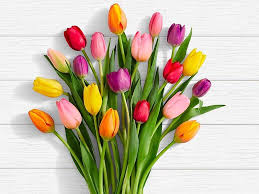 ধন্যবাদ